Displays
CMSC 435/634
1
Light
Visible Range: 390-700nm
Luminance has large dynamic range
0.00003 Moonless overcast night sky
30. Sky on overcast day
30000. Sky on clear day
16,000. Snowy ground in full sunlight
Actual colors result from spectral curves
dominant wavelength, hue
brightness, lightness
purity, saturation
2
Physiology
Rods
active at low light levels (scotopic vision)
only one wavelength sensitivity function
Cones
active at normal light levels
three types: sensitivity functions with different peaks
3
Spectral Sensitivity
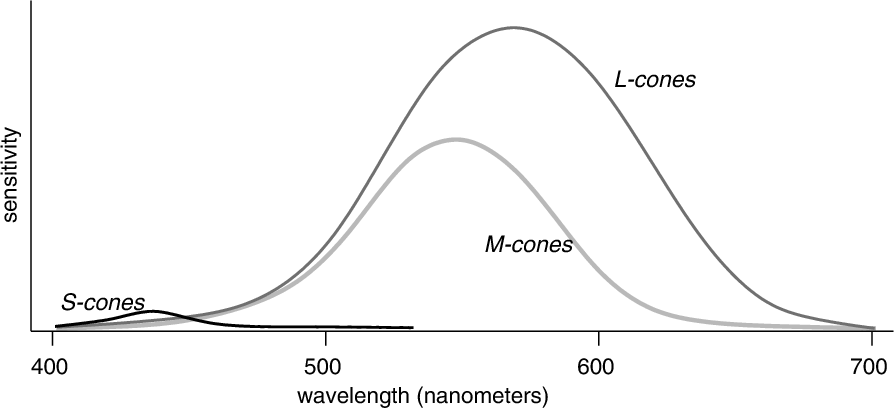 4
Gamut
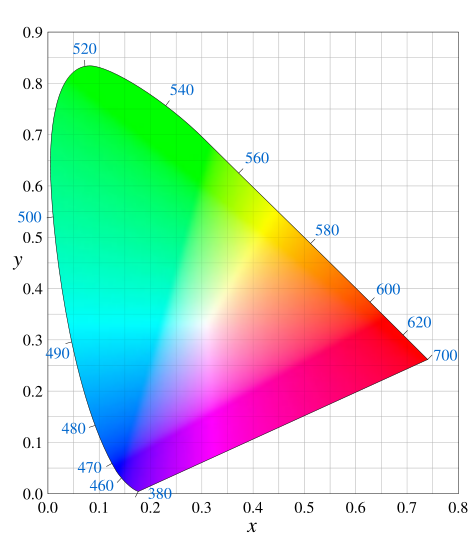 5
Additive Color Mixing
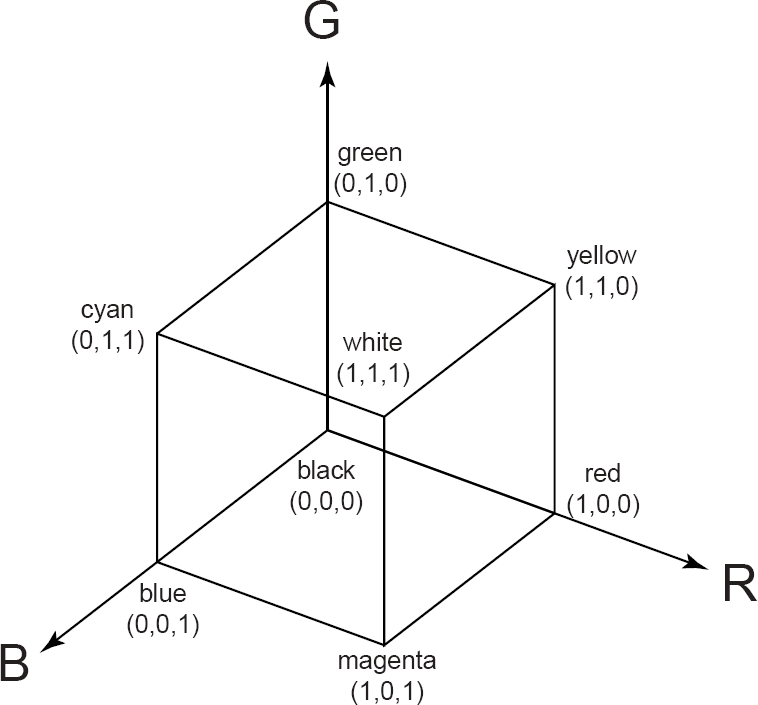 6
Random/Vector Display
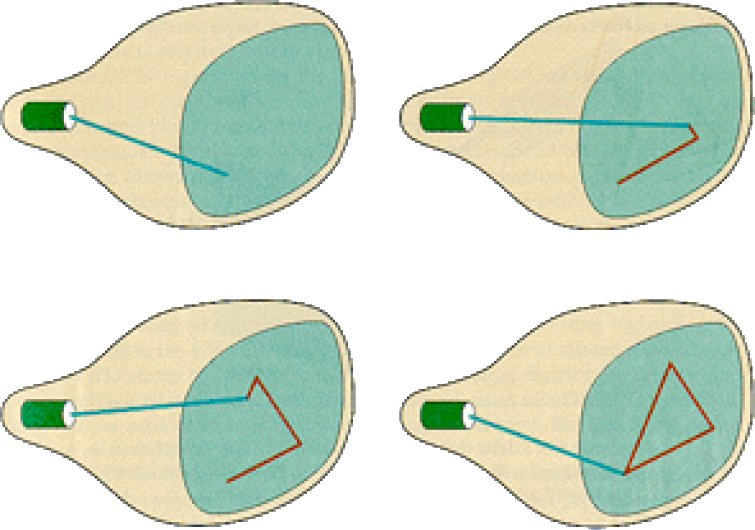 7
Examples of Random Scan
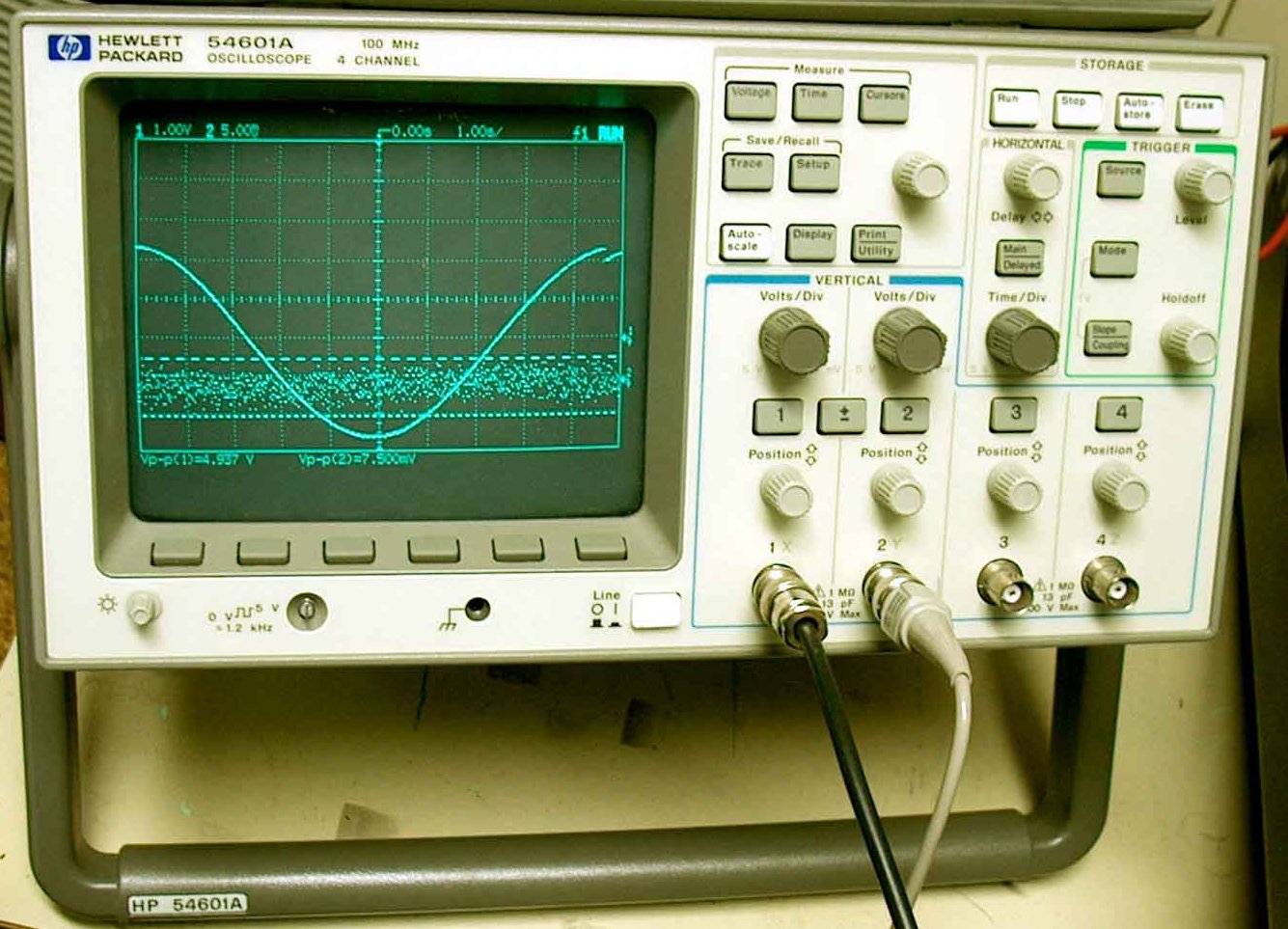 8
Examples of Random Scan
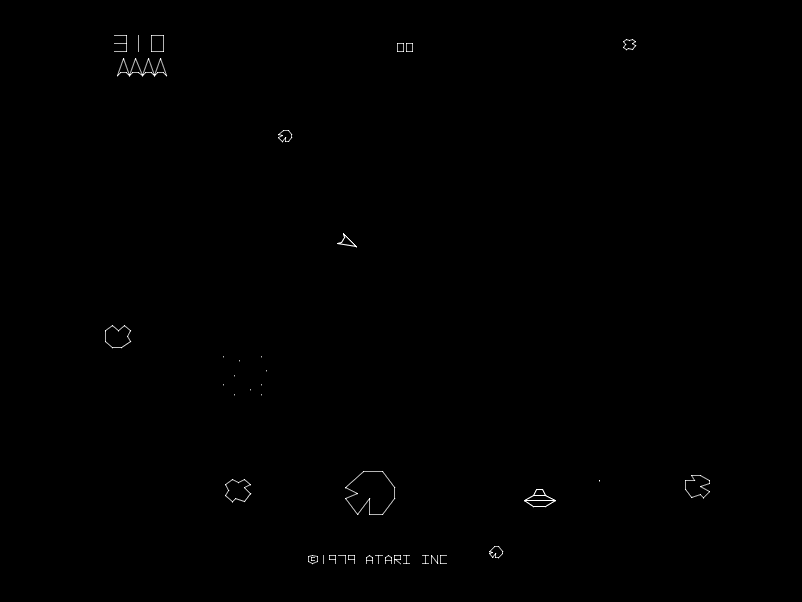 9
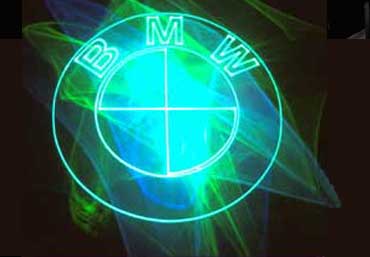 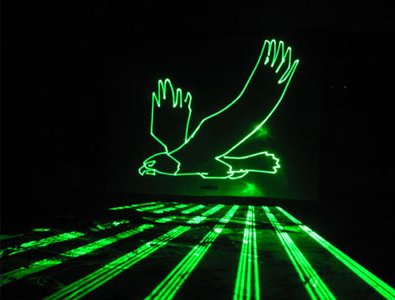 Examples of Random Scan
lasershows.ro / Manick Sorcar Productions
10
Raster Display
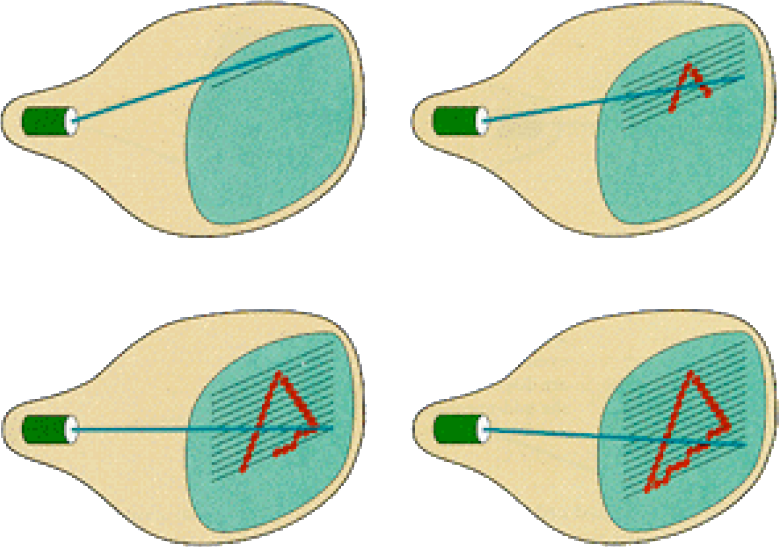 11
Raster Display
Each left-to-right trace is called a scan line
Each spot on the screen is called a pixel
Beam turned off to swipe back and up screen
Called a retrace or blanking interval
12
Vector vs. Raster
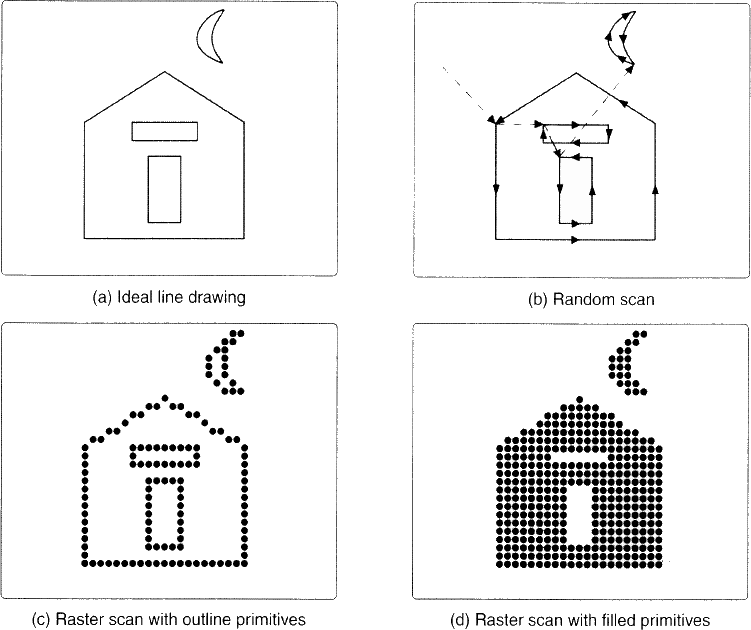 13
Gamma
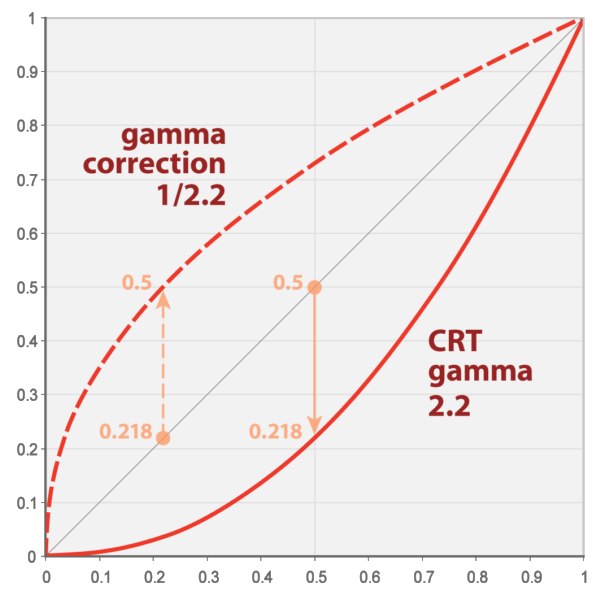 14
Gamma Correction
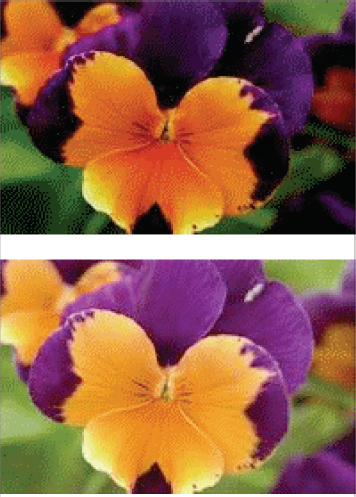 15
Color CRT
Electron guns
Electron beams
Focusing coils
Deflection coils
Anode connection
Shadow mask
Phosphor with RGB zones
Phosphor /Mask close-up
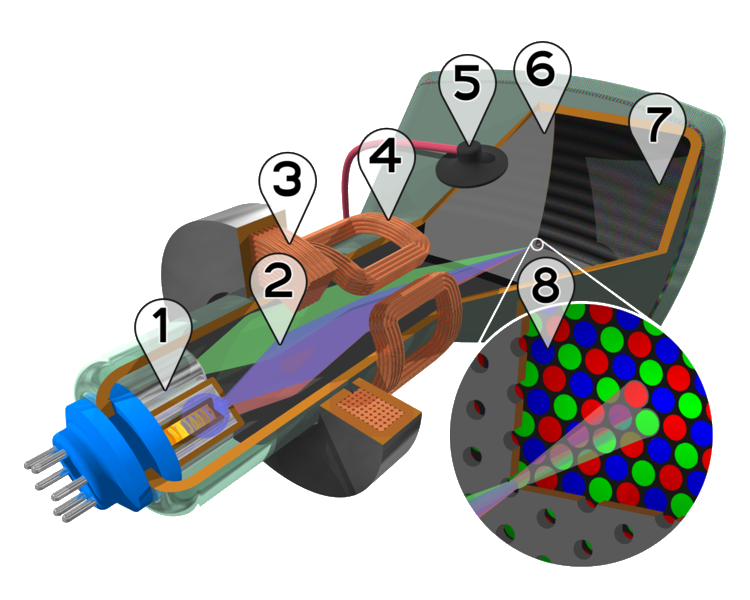 Søren Peo Pedersen
16
Color CRT
Uses triads of red, green & blue at each pixel
Uses 3 electron guns – one for each color
Shadow mask used to make each kind of phosphor only visible from one gun
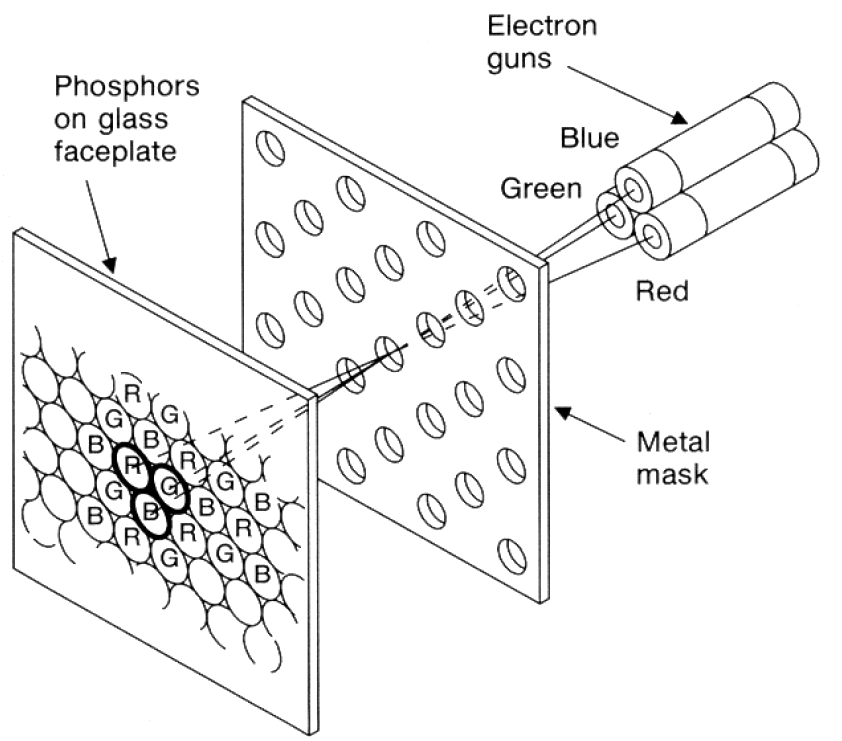 17
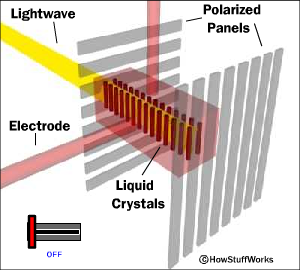 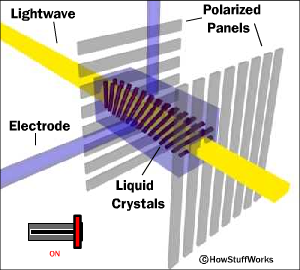 Liquid Crystal Display (LCD)‏
Light enters polarizer
Nematic crystals twist based on voltage
Allowing light to pass through to other polarizer
18
Passive Matrix
Two glass layers 
One layer is given vertical transparent conductive material, the other is given horizontal 
Integrated circuit sends charge/ground activation to complete circuit at given row/column
Simple, but slow response time
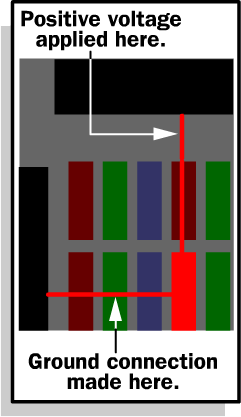 howstuffworks.com
19
Active Matrix
Active matrix displays have a transistor at each cell
Thin film transistor (TFT)
Much faster crystal switching
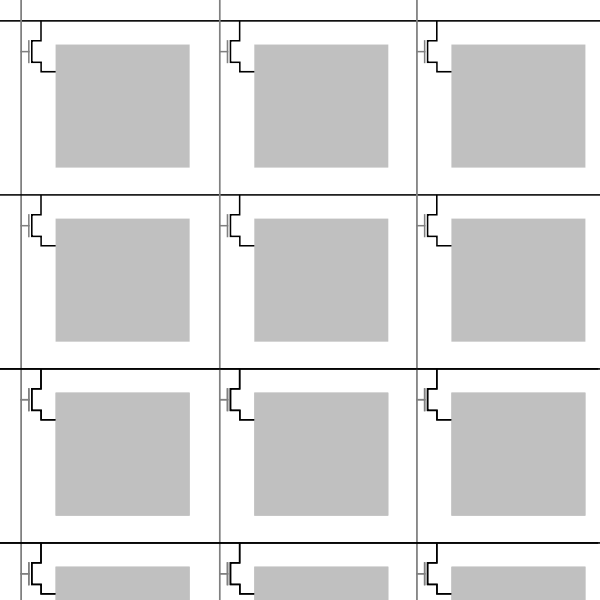 20
Liam M Johnson
Color LCD
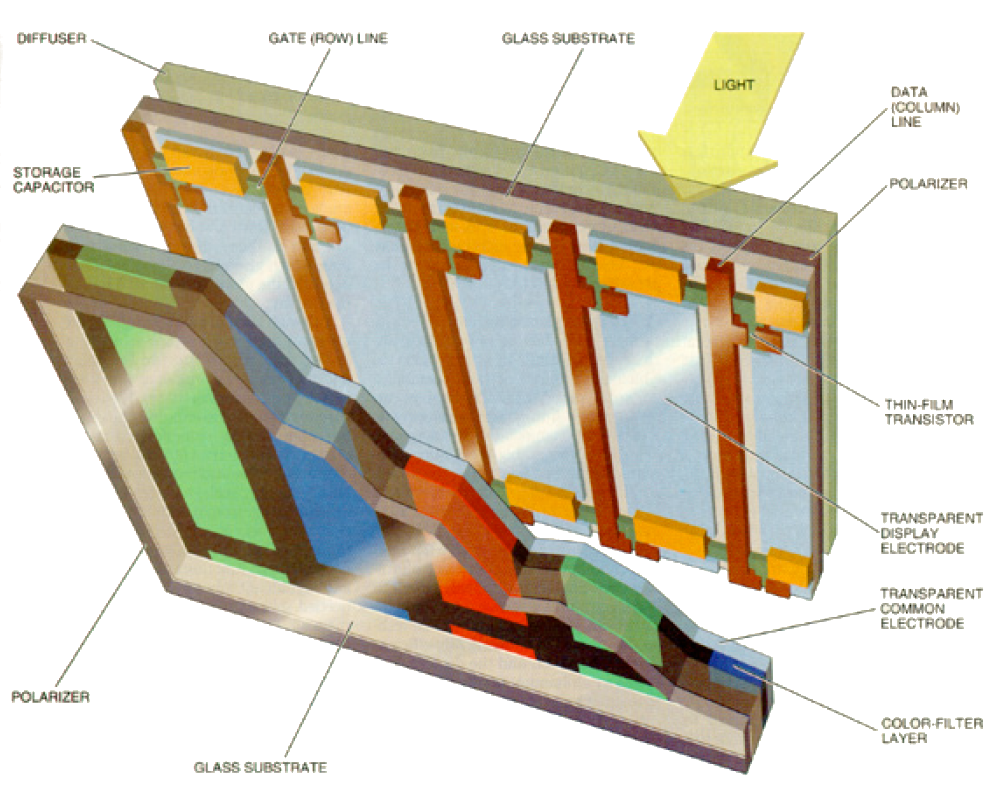 21
DLP Projector
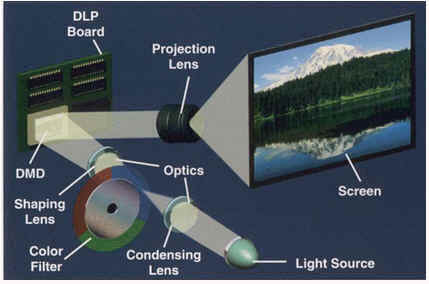 DLP Projector
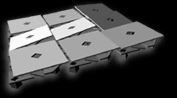 Laser Printer
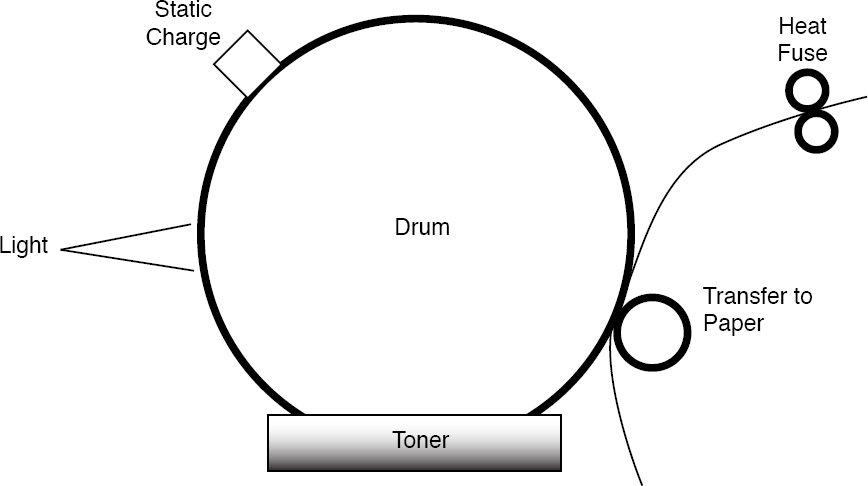 24
Ink Jet Printer
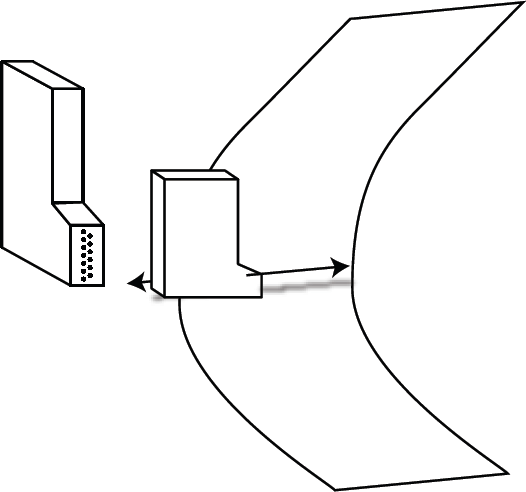 25
Auto-stereo Display: Barrier
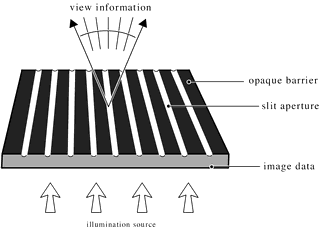 Auto-stereo Display: Lenticular
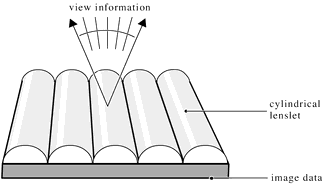